ОБРАЗОВАНИЕ ПРИЛАГАТЕЛЬНЫХ ОТ СУЩЕСТВИТЕЛЬНЫХ
ИГРА «ЧЕЙ ХВОСТ, ЧЬИ УШКИ,  ЧЬЯ  ЛАПКА?»

Зверята играли в прятки с попугаем. 
Все спрятались. Смотрит попугай –
чей-то хвостик из-за дерева видно.
«Чей хвост? Чей хвост?» - спросил  попугай. 
Подскажи ему, помоги отыскать
всех зверей. 
(аналогично – ушки, лапа)

Затем можно предложить ребенку разукрасить животных, вырезать .
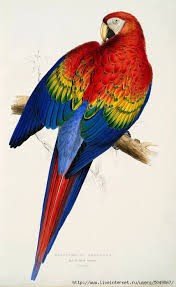 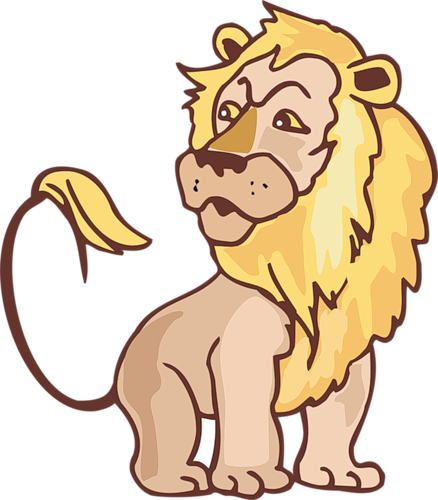 У льва хвост …
 
У льва УШКИ  ….

У льва ЛАПА …..
1
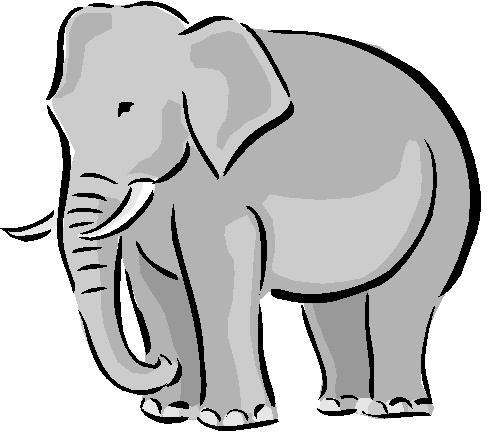 У СЛОНА ХВОСТ…

У СЛОНА УШКИ ….

 У СЛОНА ЛАПА ….
2
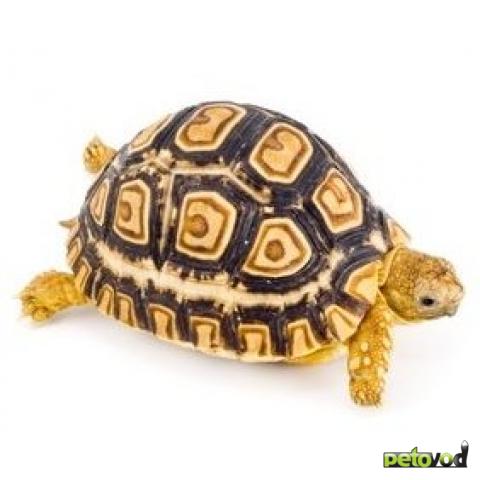 У ЧЕРЕПАХИ ХВОСТ ….


У ЧЕРЕПАХИ  ЛАПА ….
3
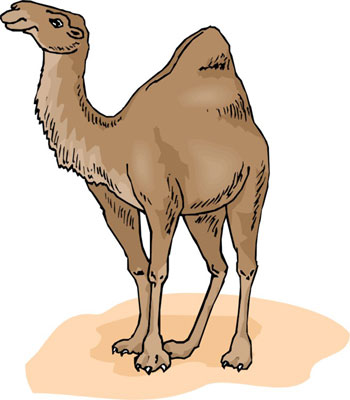 У ВЕРБЛЮДА ХВОСТ …..

У ВЕРБЛЮДА УШКИ …..

У ВЕРБЛЮДА ЛАПА …..
4
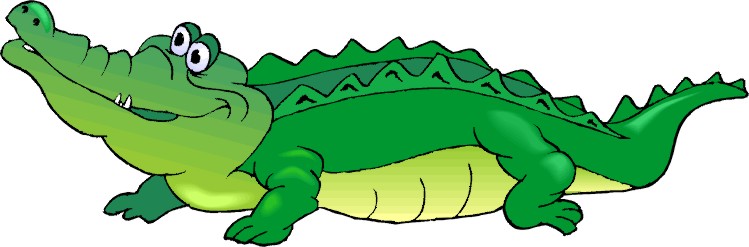 У КРОКОДИЛА ХВОСТ ….

У КРОКОДИЛА НОГА …..
5
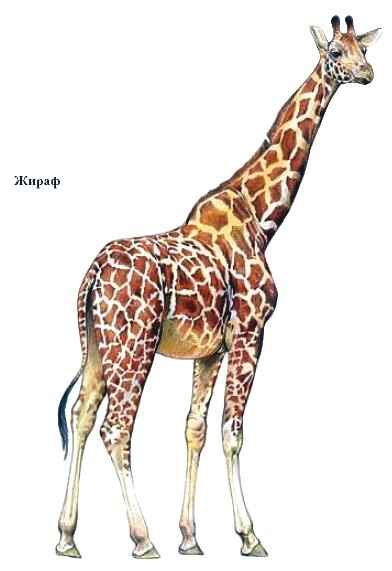 У ЖИРАФА ХВОСТ ….

У ЖИРАФА УШКИ …..

У ЖИРАФА НОГА …..
6
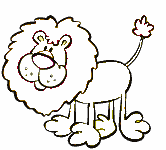 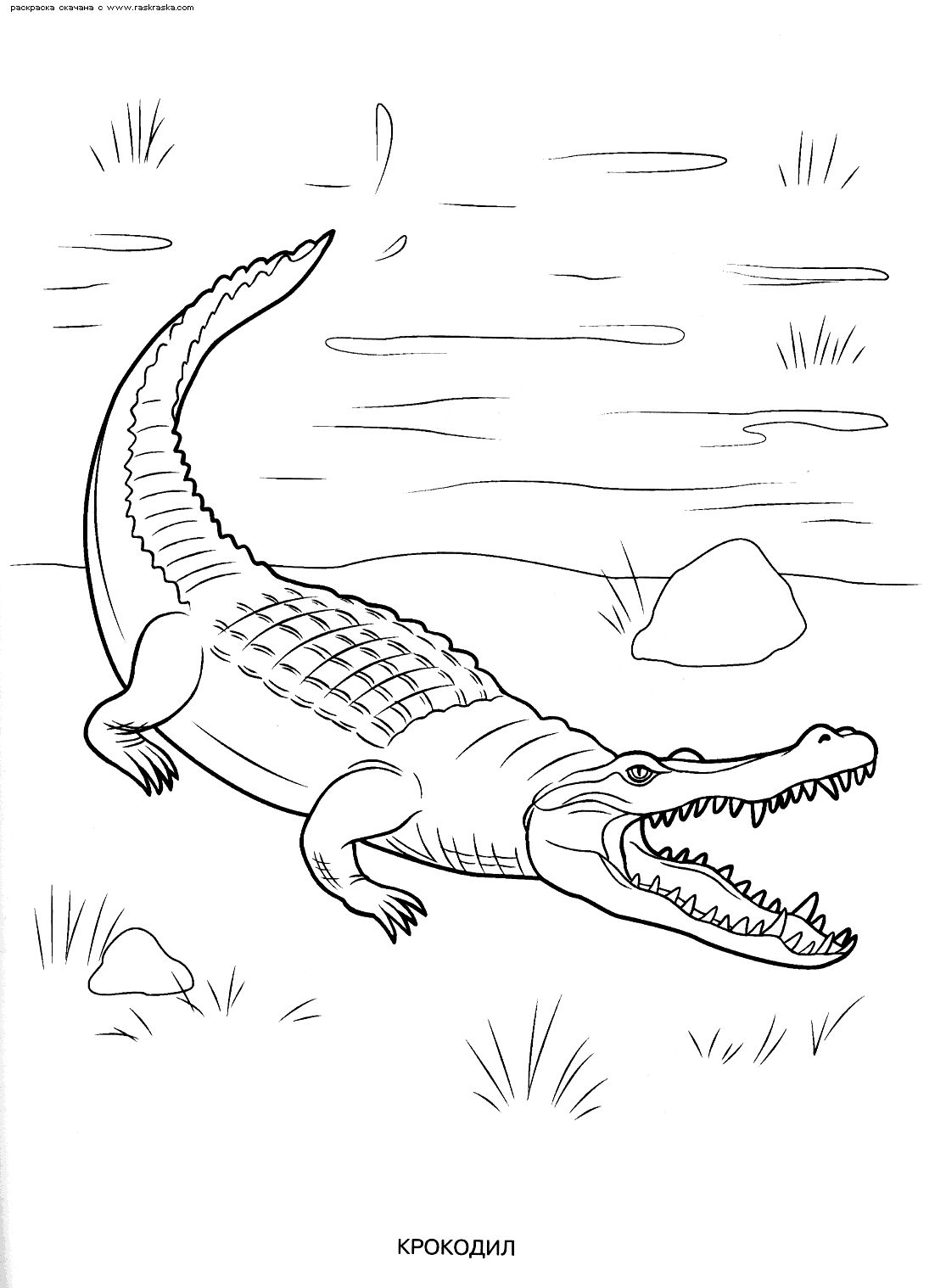 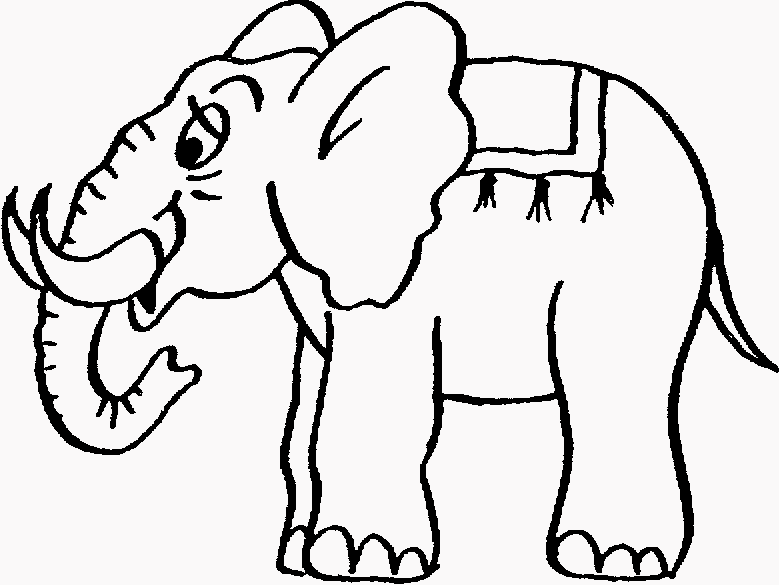 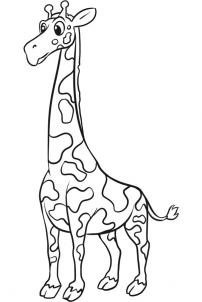 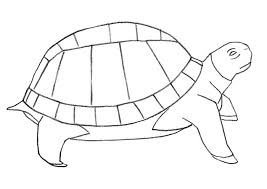 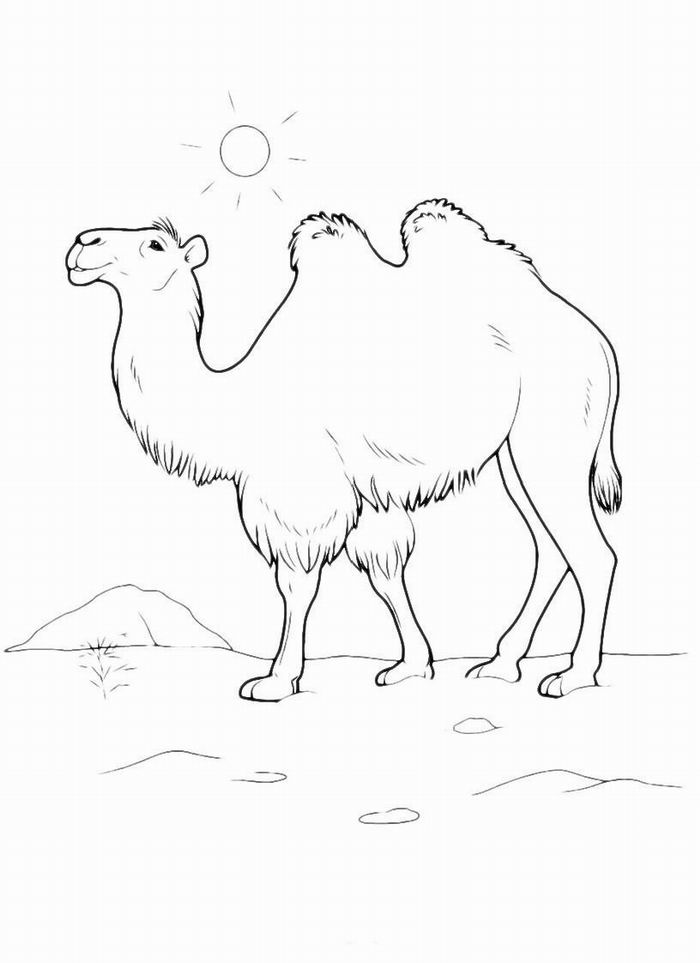 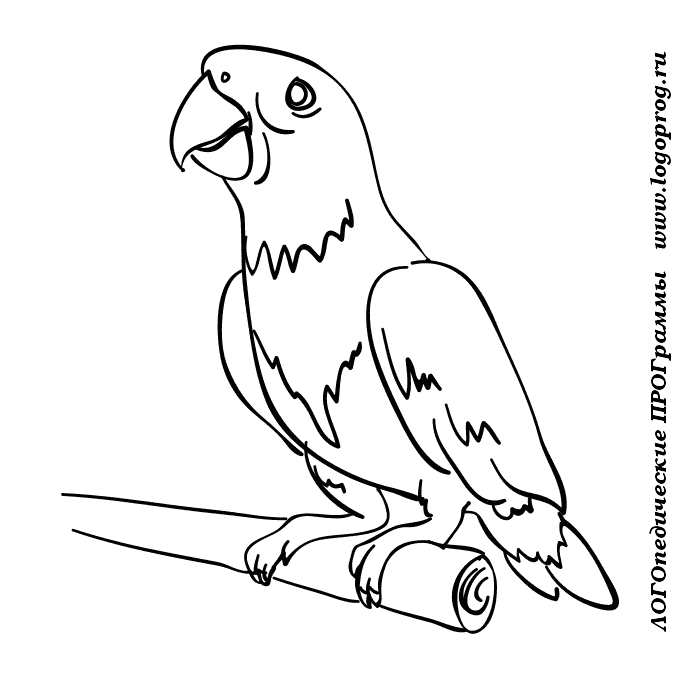